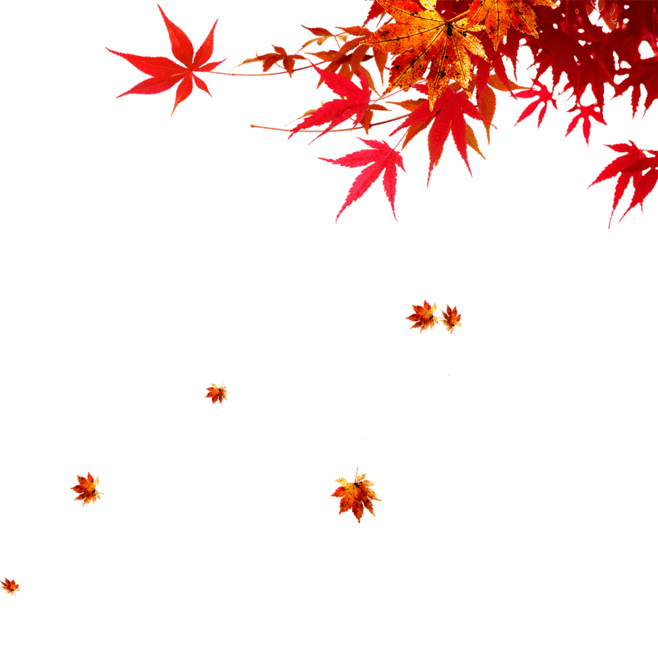 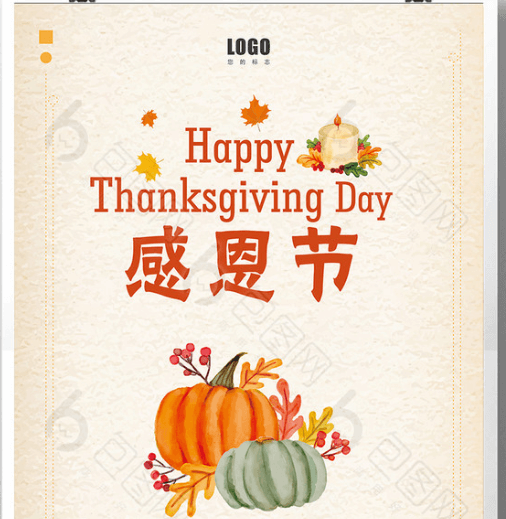 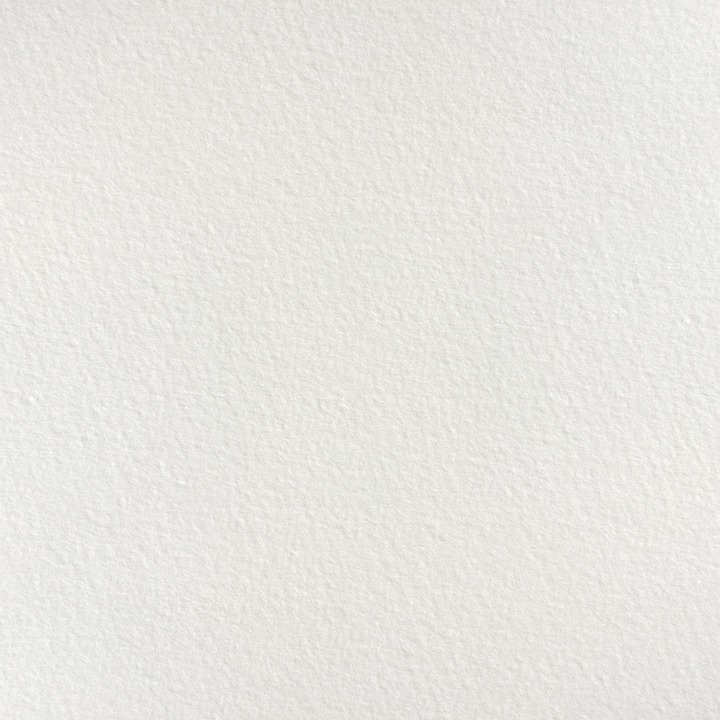 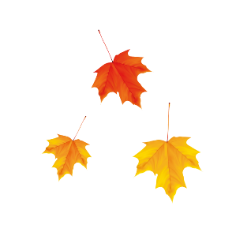 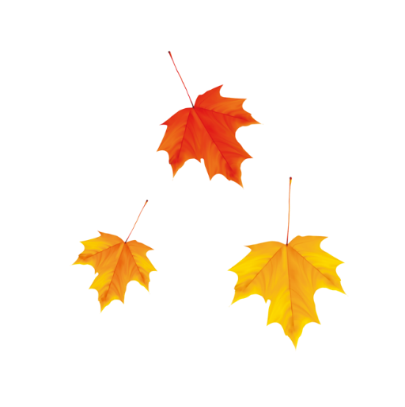 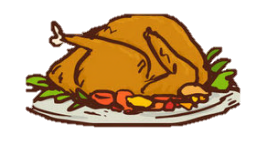 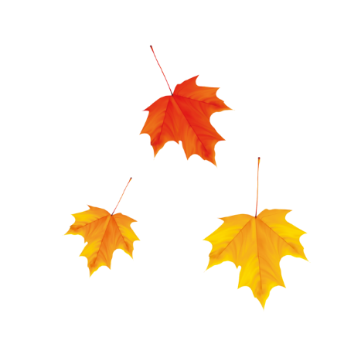 HAPPY  THANKSGIVING  DAY
感 恩 节
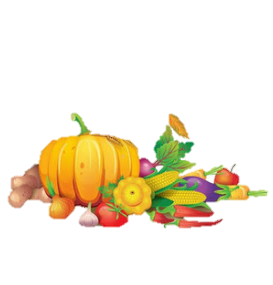 The Gregorian calendar, the fourth Thursday in November, is Thanksgiving (Thanksgiving Day). It was a holiday in the United States and Canada, originally created by the American people
主讲：xiazaii
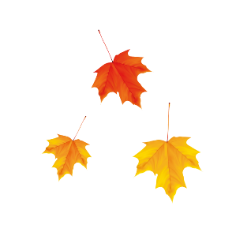 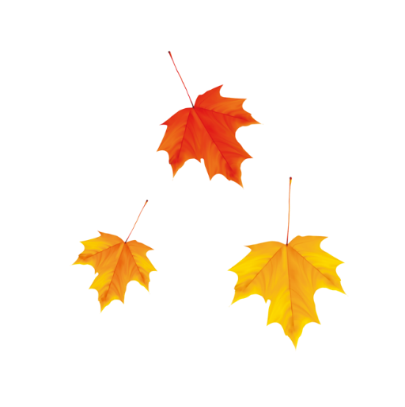 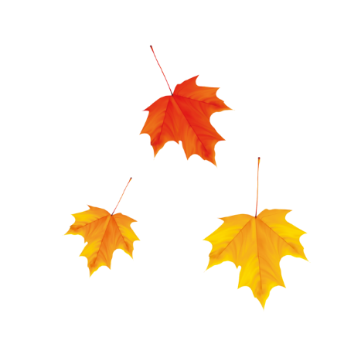 节日历史
01
Lorem ipsum dolor sit amet, consectetuer adipiscing elit
风俗习惯
目录
CONTENTS
02
Lorem ipsum dolor sit amet, consectetuer adipiscing elit
社会意义
03
Lorem ipsum dolor sit amet, consectetuer adipiscing elit
扩展学习
04
Lorem ipsum dolor sit amet, consectetuer adipiscing elit
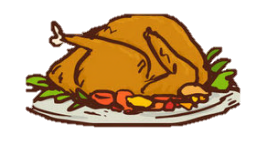 01
节日历史
Lorem ipsum dolor sit amet, consectetuer adipiscing elit
Thanksgiving
起源
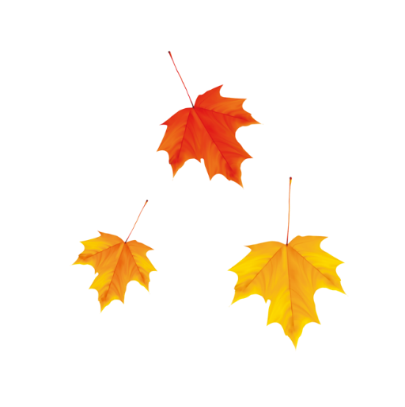 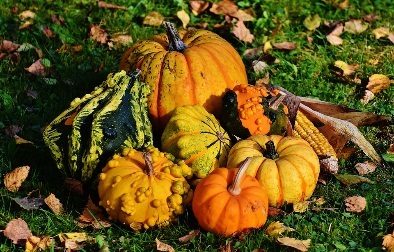 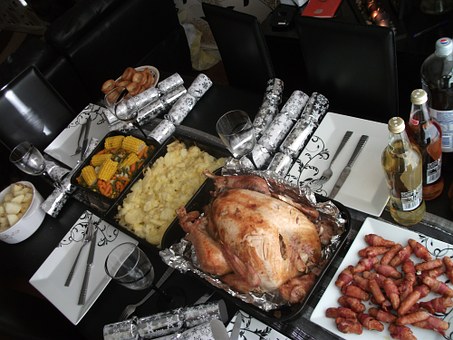 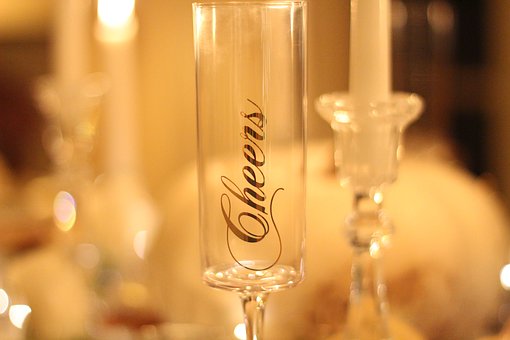 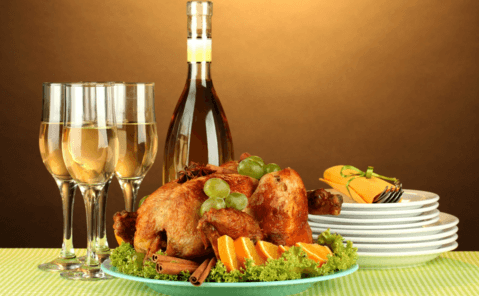 感恩节（Thanksgiving Day）是美国人民独创的一个古老节日，也是美国人合家欢聚的节日。 初时感恩节没有固定日期，由美国各州临时决定。直到美国独立后的1863年，林肯总统宣布感恩节为全国性节日 。1941年，美国国会正式将每年11月第四个星期四定为“感恩节”。
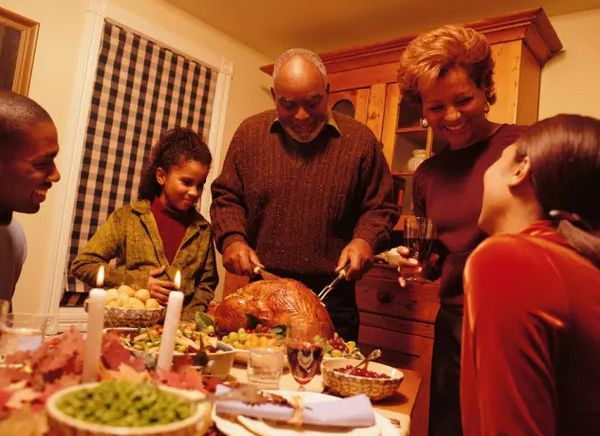 起源
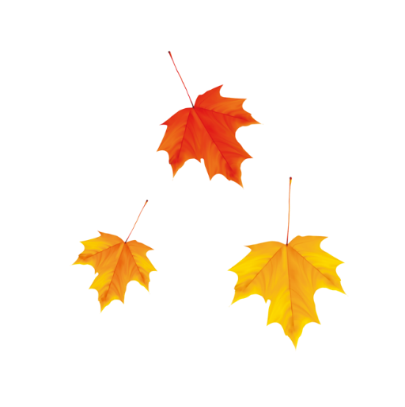 Thanksgiving
感恩节是美国的传统节日，主要流传于北美国家。
感恩节旨在感谢生命中遇到的一些人和事。感恩节这一天。美国举国上下热闹非凡，有许多戏剧表演、化装游行、体育比赛等等。除了美国拥有自己的感恩节，加拿大、巴西、埃及、希腊等地方也拥有属于自己的感恩节，不同国家庆祝感恩节的习俗各有不同。
Thanksgiving
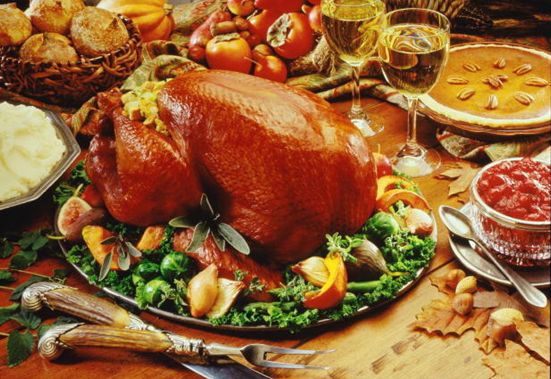 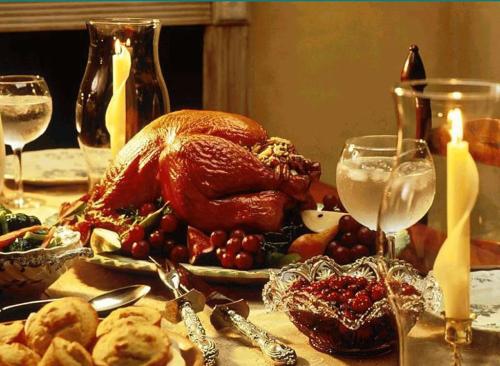 火鸡
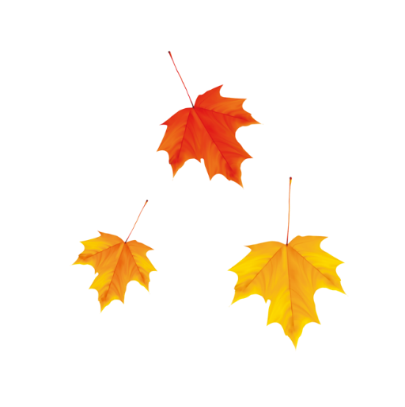 每逢感恩节这一天，美国家家户户都要吃火鸡，他们通常还吃一些传统的菜肴，例如西葫芦、奶油洋葱、土豆泥、番瓜派等等。家庭成员无论在哪都会赶回家过节。
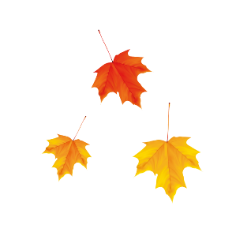 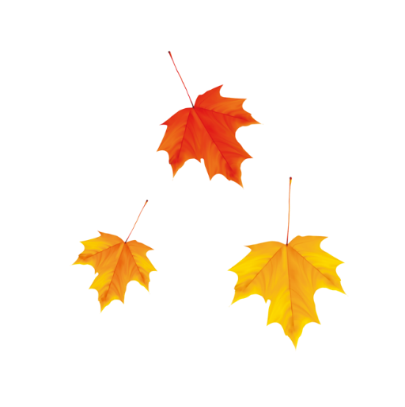 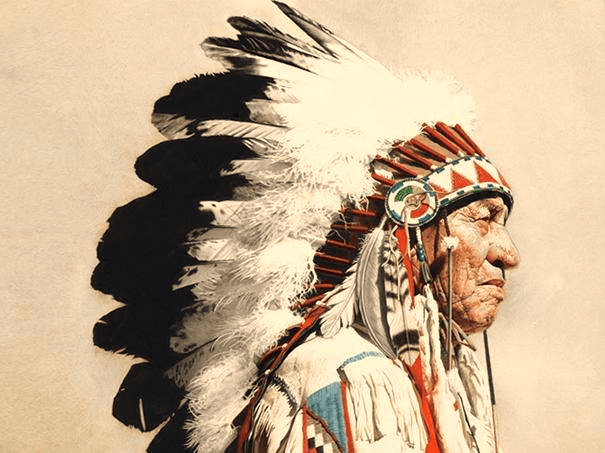 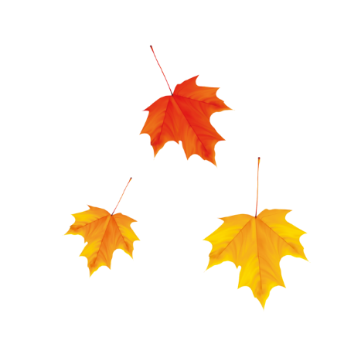 Thanksgiving
印第安人
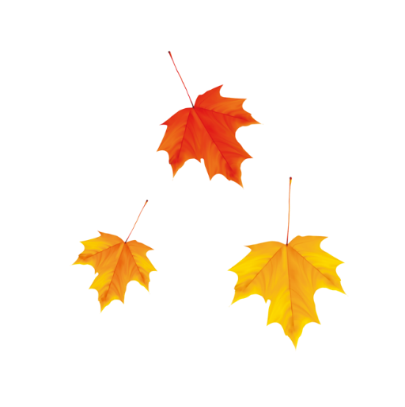 当我们再次计划庆祝“美国人”（指征服美洲的欧洲人后裔）所说的“感恩节”之时，让我们反思一下过去。其实，感恩节的起源不过是个传说，而这个传说并不被印第安人认可，真实的情况是，感恩节是白人入侵美洲后，为庆祝对印第安人的大屠杀取得胜利而设的节日。
Thanksgiving
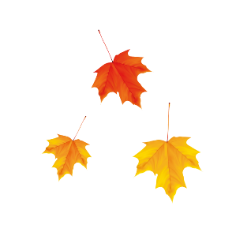 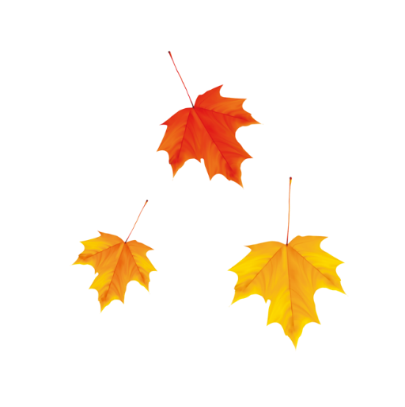 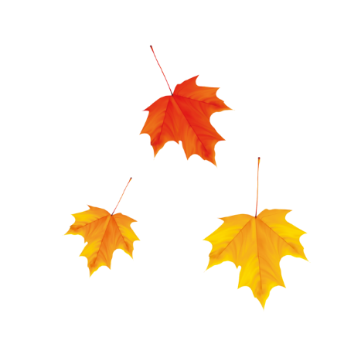 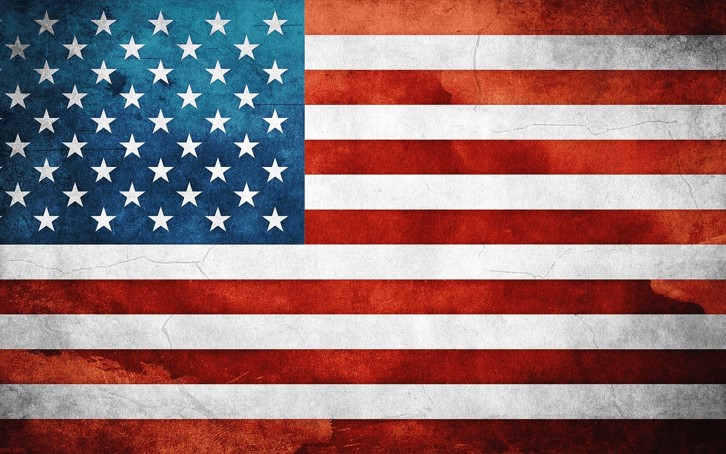 感恩节追溯到美国历史的发端，起源马萨诸塞普利茅斯早期移民。
移民在英国本土时被称为清教徒,对英国教会的宗教改革不彻底感到不满，这些清教徒脱离英国教会，远走荷兰，决定迁居到大西洋彼岸那片荒无人烟的土地上.
希望能按照自己的意愿信教自由地生活。
美国
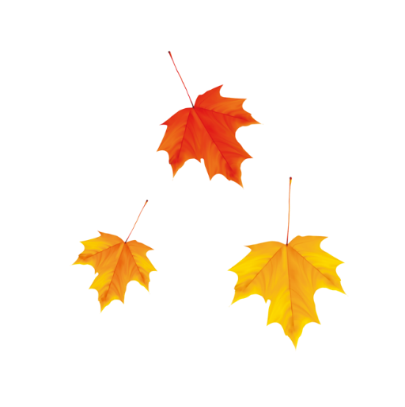 1621年11月下旬的星期四，清教徒们和马萨索德带来的90名印第安人欢聚一堂，庆祝美国历史上第一个感恩节。
第一个感恩节的许多庆祝方式一直流传后代
Thanksgiving
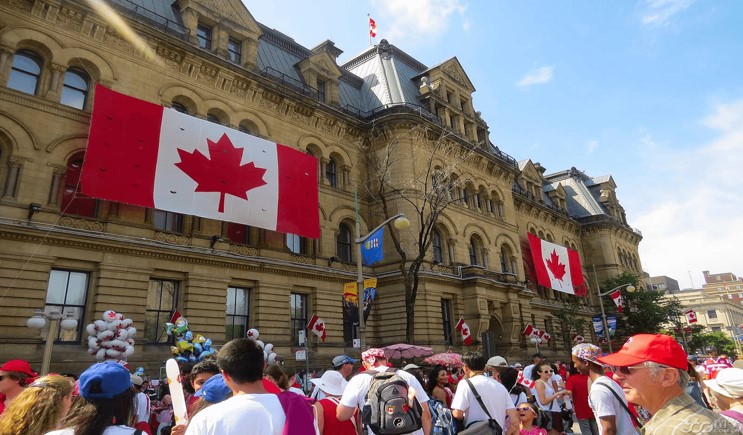 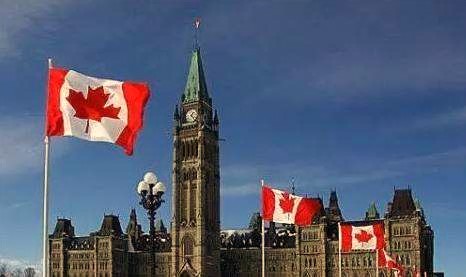 加拿大
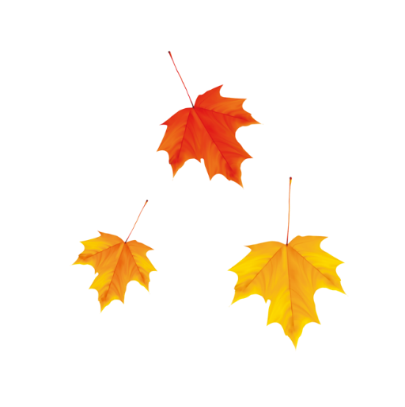 加拿大感恩节的庆祝活动是在十月的第二个星期一。与美国人缅怀清教徒先辈定居新大陆的传统不同，加拿大人主要感谢上天给予的成功的收获。加拿大的感恩节早于美国的感恩节，一个简单的事实是，加拿大的收获季节相对于美国早一些，因为加拿大更靠近北部。加拿大的感恩节通常被认为受三个传统习惯的影响。
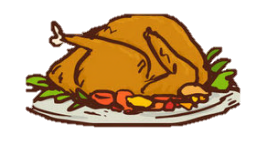 02
风俗习惯
Lorem ipsum dolor sit amet, consectetuer adipiscing elit
Thanksgiving
美国、加拿大
在风俗习惯上，美国和加拿大基本一致，食俗有：吃烤火鸡、南瓜饼、红莓苔子果酱、甜山芋、玉蜀黍；活动有：玩蔓越桔竞赛、玉米游戏、南瓜赛跑；举行化装游行、戏剧表演或体育比赛等集体活动，并有相应的假期2天，在远方的人们都会回家与亲人团聚。现在还形成了豁免火鸡、黑色星期五购物等习惯。
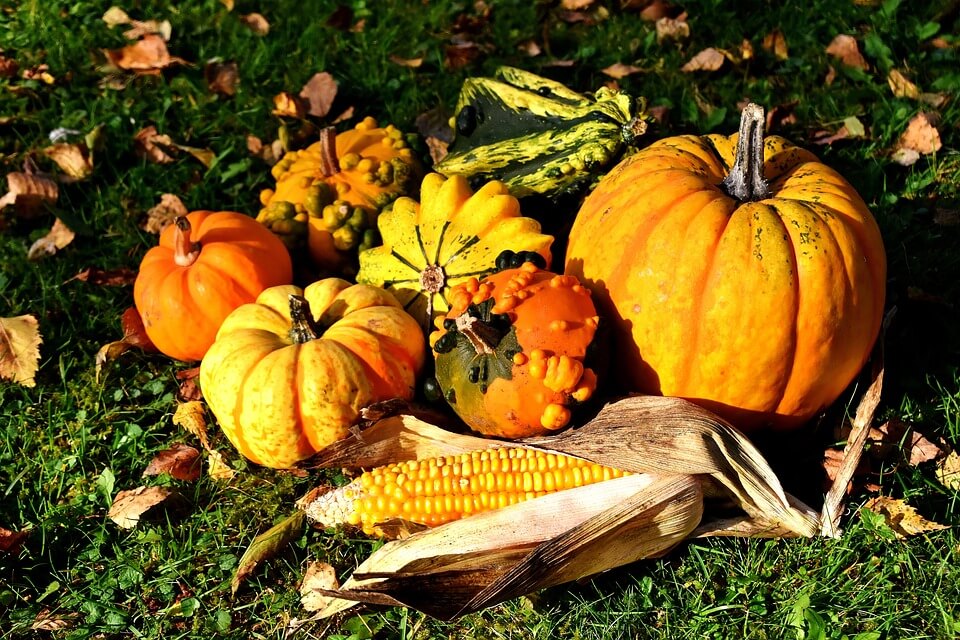 区域共性
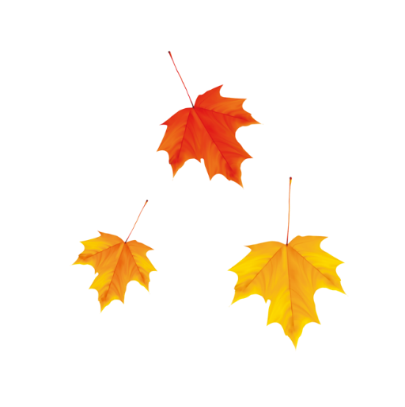 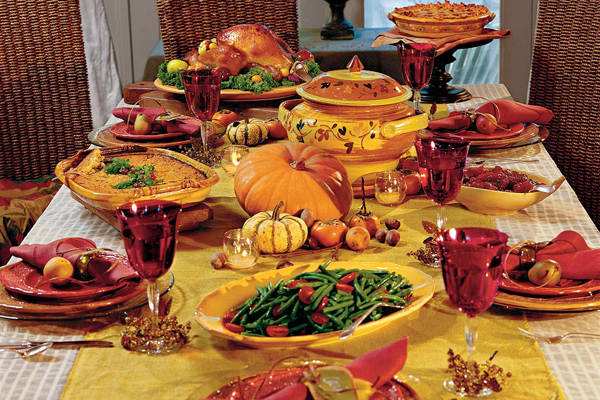 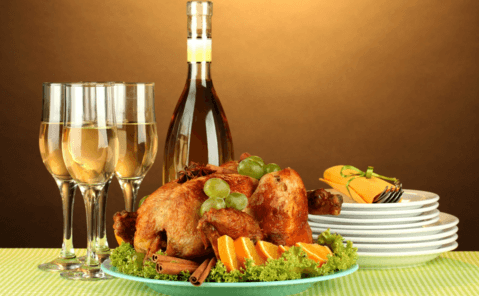 Thanksgiving
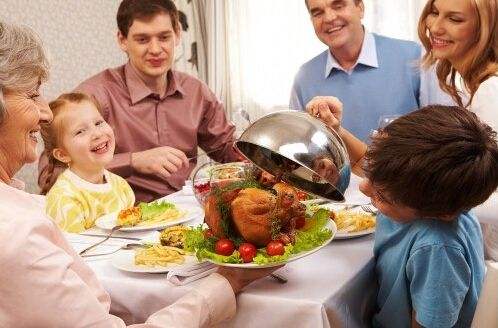 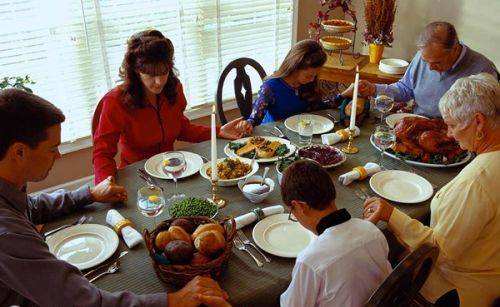 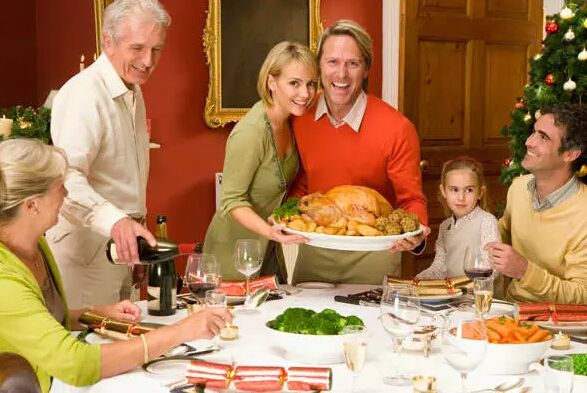 晚餐
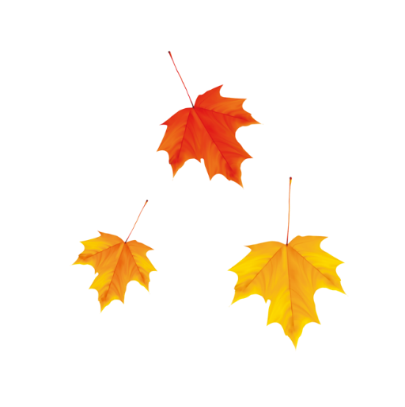 感恩节的晚宴是美国人一年中很重视的一餐。这一餐
的食物非常之丰富。在餐桌上，火鸡和南瓜饼都是必备的。
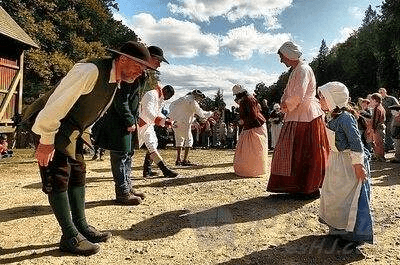 Thanksgiving
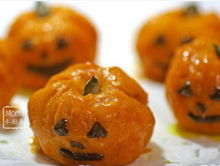 饭后，经常还做些传统游戏。比如：跳舞、各种比赛等许多娱乐活动。有种游戏叫蔓越桔竞赛，是把一个装有蔓越桔的大碗放在地上，4-10名竞赛者围坐在周围，每人发给针线一份。比赛一开始，他们先穿针线，然后把蔓越桔一个个串起来，3分钟一到；谁串得最长，谁就得奖。
游戏
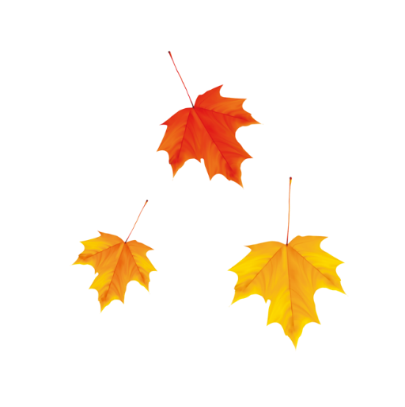 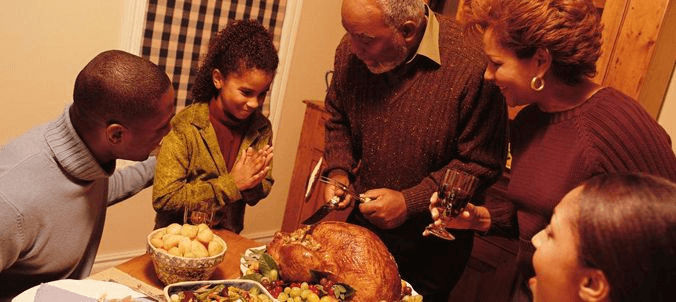 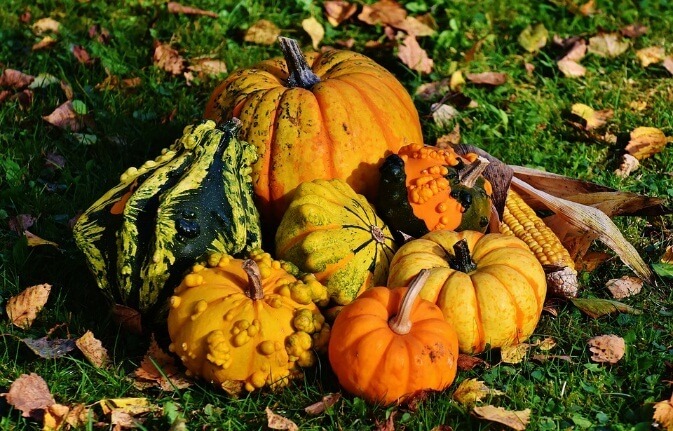 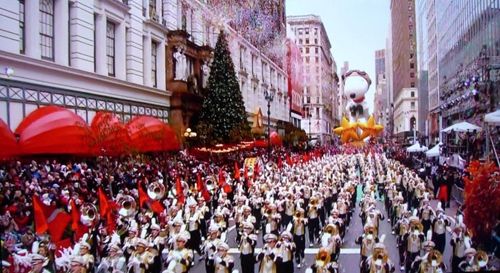 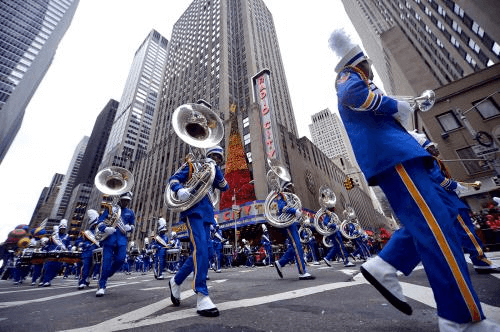 Thanksgiving
始于1924年梅西感恩节大游行是全美感恩节最大规模的庆祝活动，该活动于每年感恩节（11月的第四个星期四）当天举行
游行
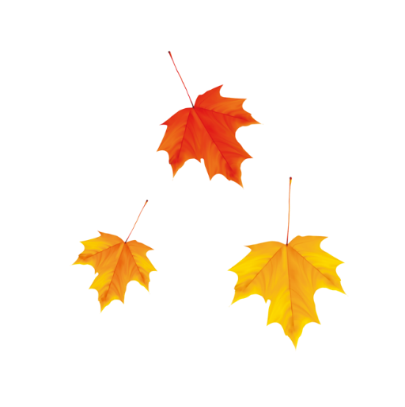 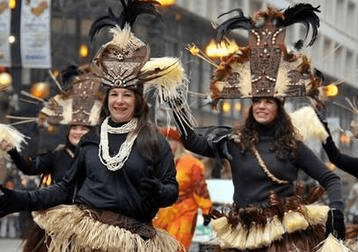 Thanksgiving
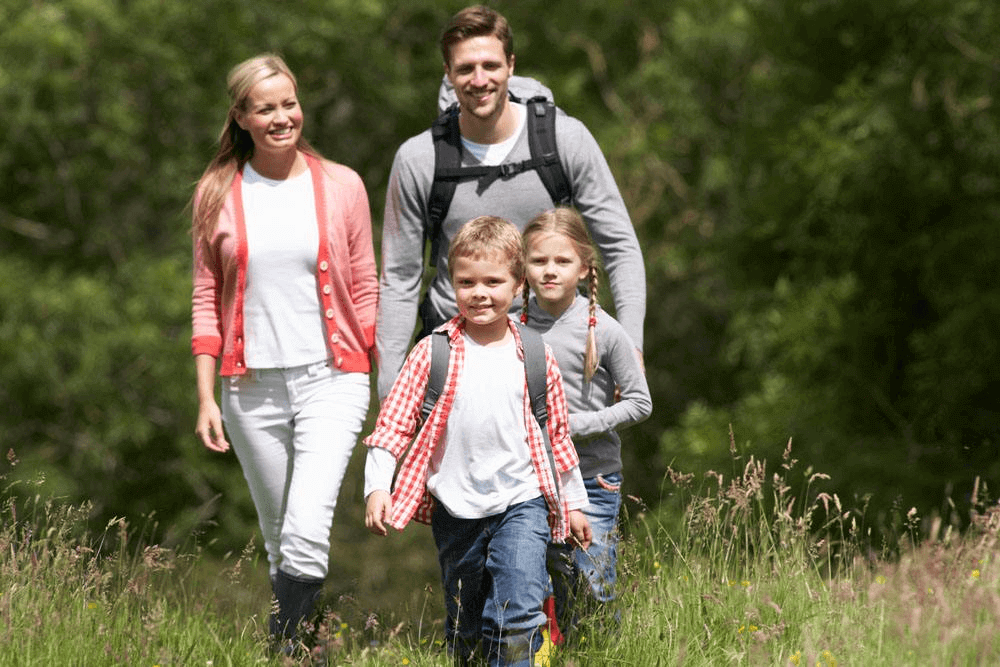 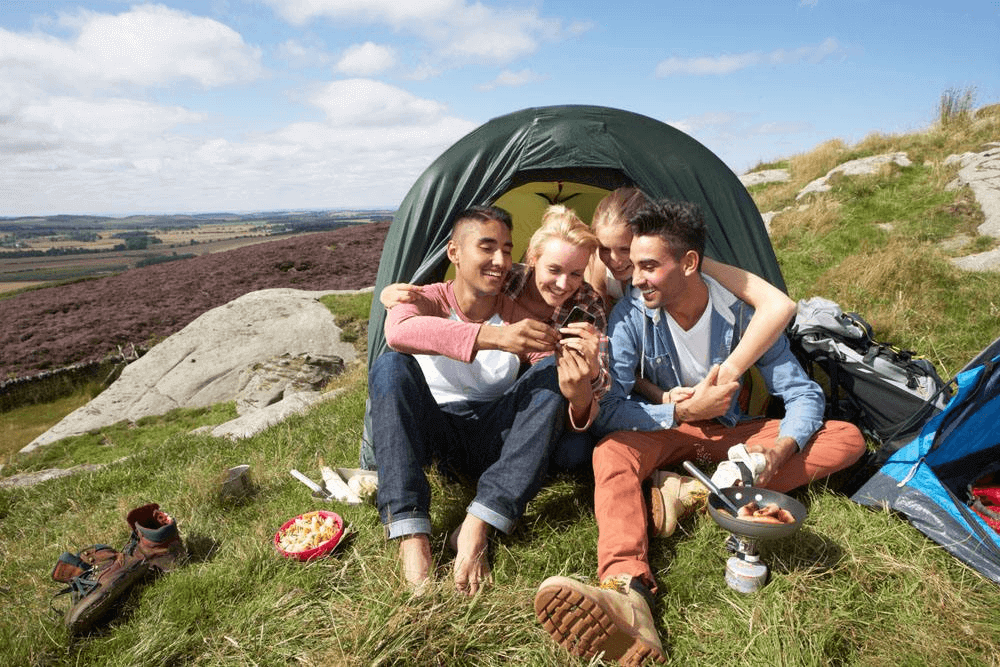 郊游
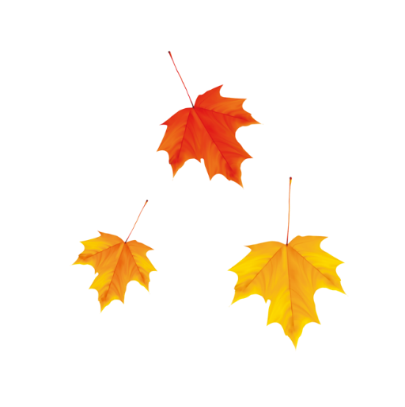 美国感恩节除去这些活动外，有些家庭还会驱车到乡间去郊游，或是坐飞机出去旅行，当初移民们安家落户的地方——普利茅斯港是游客们向往的所在
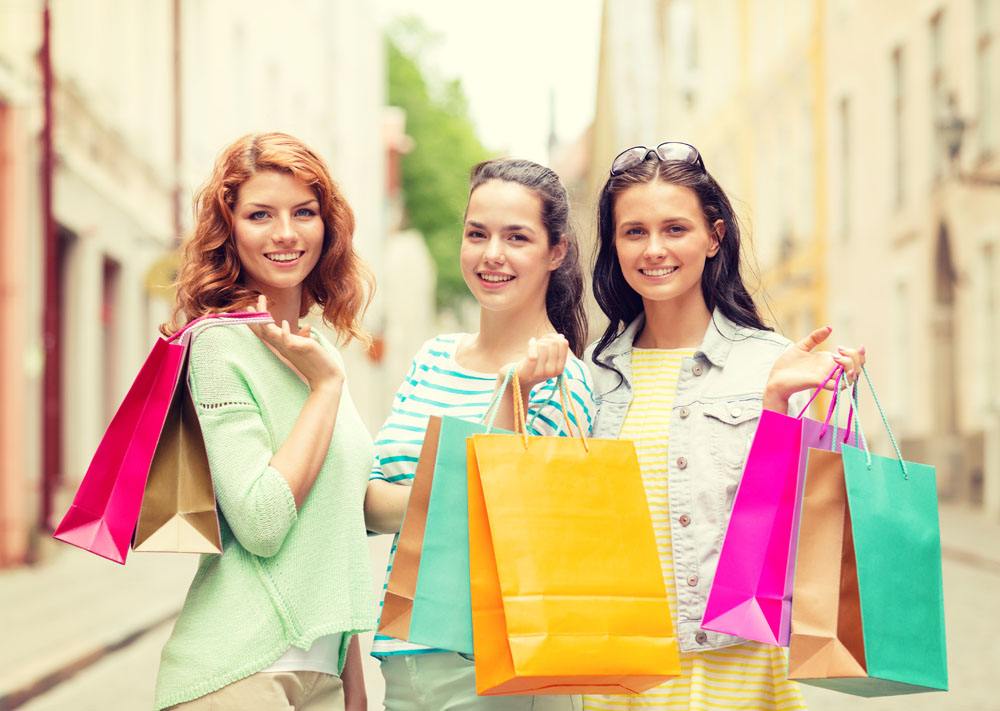 购物
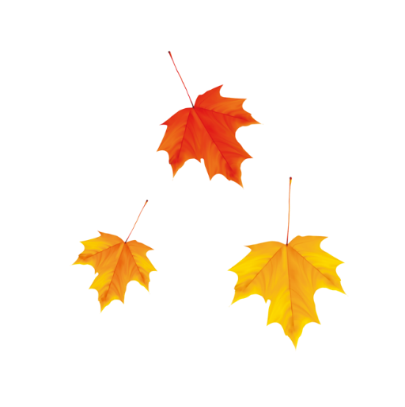 Thanksgiving
感恩节当天，美国纽约民众纷纷涌入各大商场和超市购物，提前开始血拼“黑色星期五”。
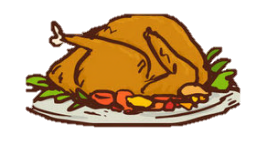 03
社会意义
Lorem ipsum dolor sit amet, consectetuer adipiscing elit
Thanksgiving
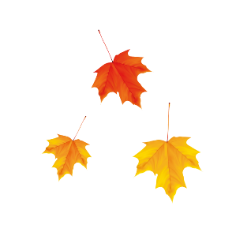 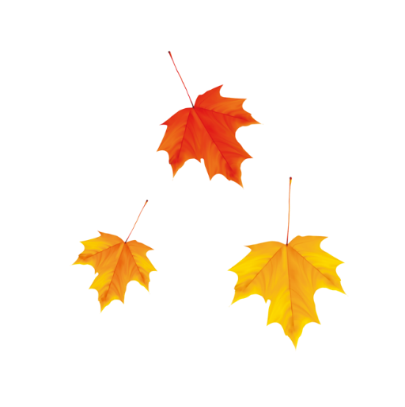 在美国，像中国的春节一样，感恩节当天，成千上万的人们不管多忙，都要和自己的家人团聚，大家一起享受一顿丰盛的节日晚餐。
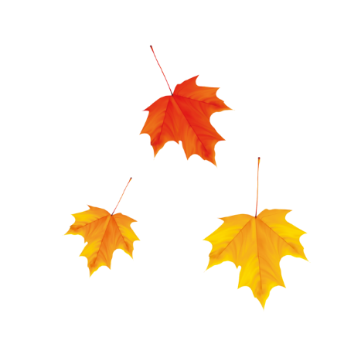 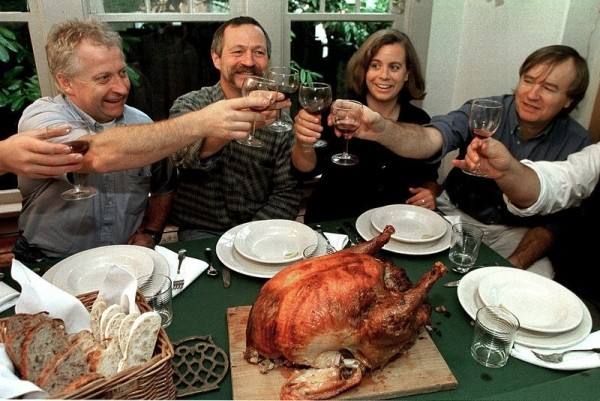 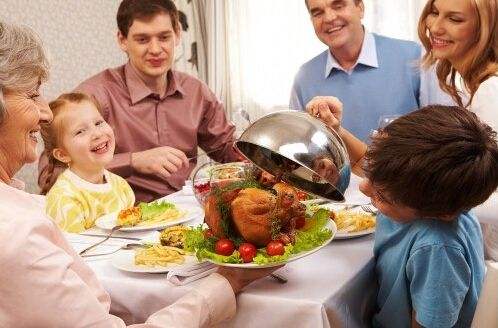 团聚
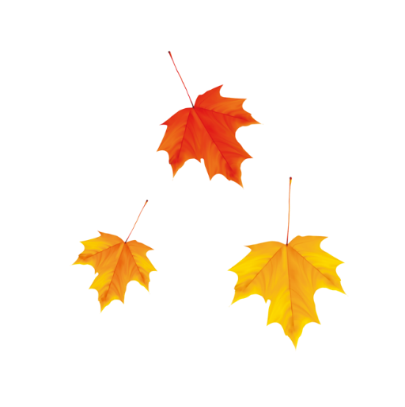 Thanksgiving
人们还会按照习俗前往教堂做感恩祈祷，城乡市镇到处举行化装游行、戏剧表演和体育比赛等，学校和商店也都按规定放假休息。散居在他乡外地的家人也会回家过节，一家人团团围坐在一起。
同时，好客的美国人也忘不掉这一天邀请好友、单身汉或远离家乡的人共度佳节。
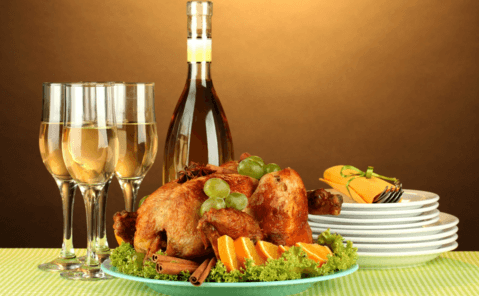 感恩
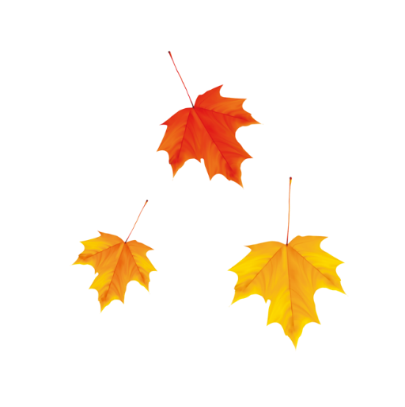 Thanksgiving
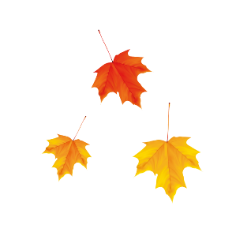 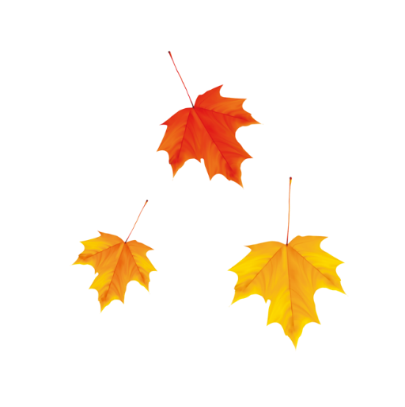 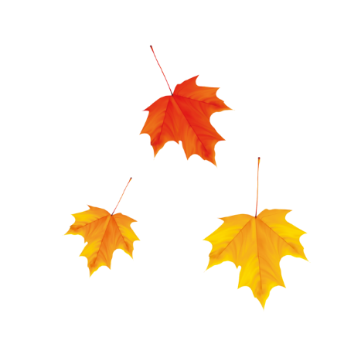 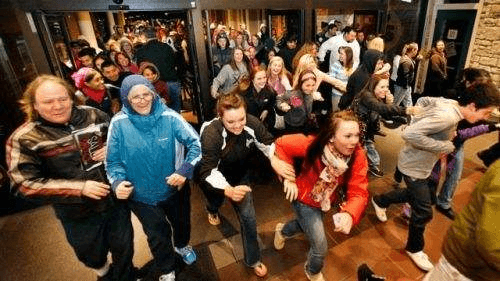 血拼“黑色星期五”。国内双十一购物狂欢节，每年11月11日的网络促销日，淘宝商城（天猫）11月11日举办的促销活动。
狂欢
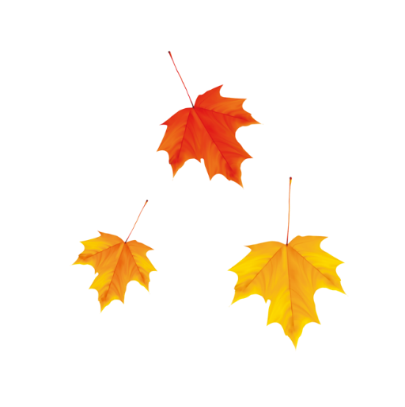 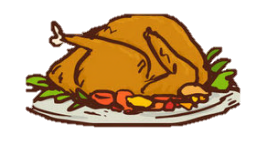 04
拓展学习
Lorem ipsum dolor sit amet, consectetuer adipiscing elit
Thanksgiving
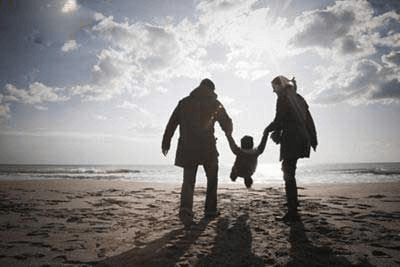 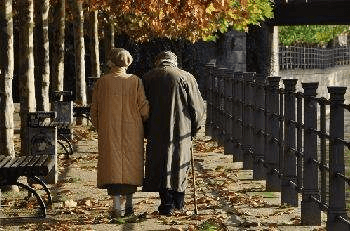 感恩父母
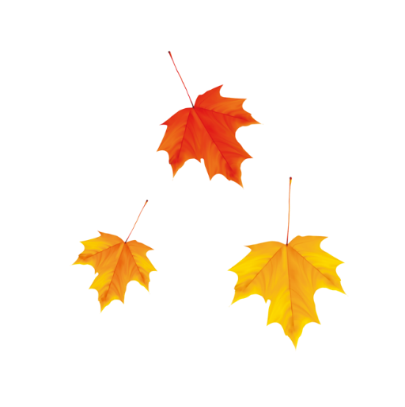 父爱如山，母爱如水。
Thanksgiving
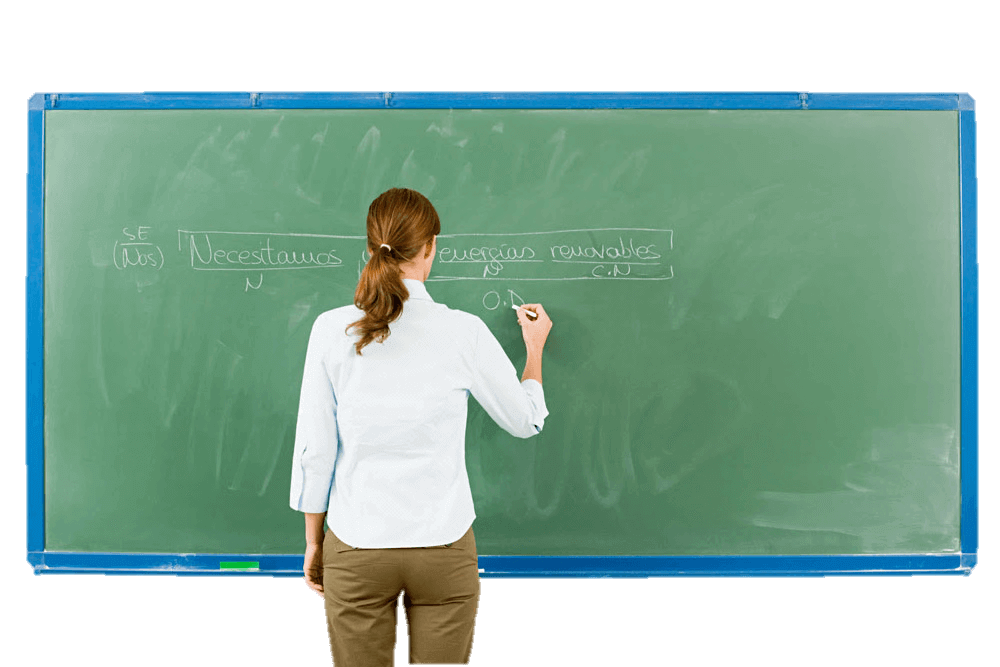 感恩老师
职责首先是育人。先成人，后成才。为人师表，答疑解惑，则为老师。
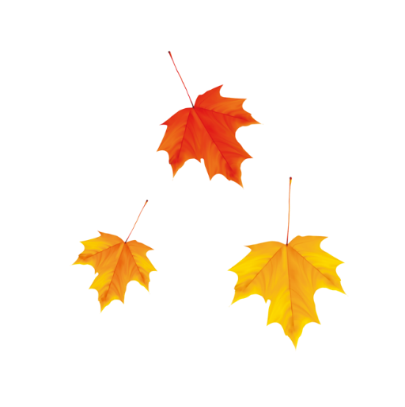 Thanksgiving
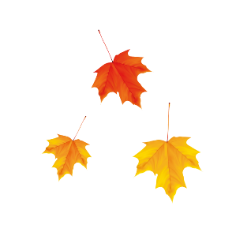 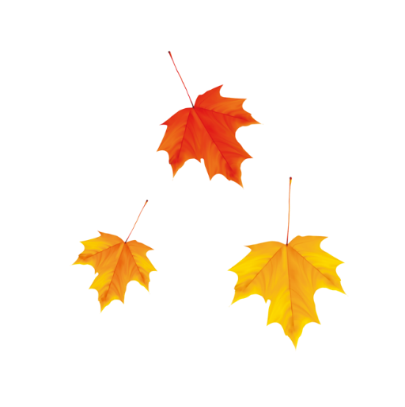 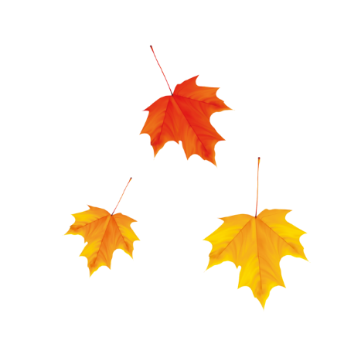 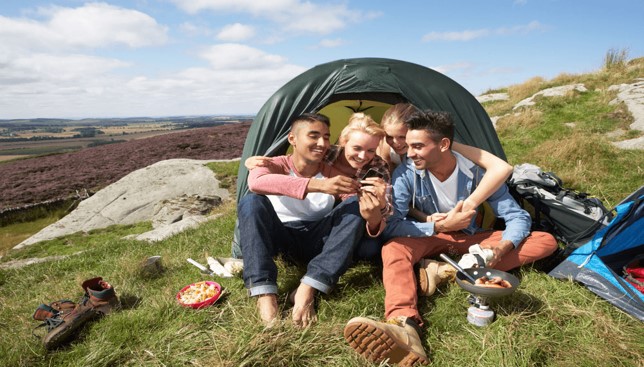 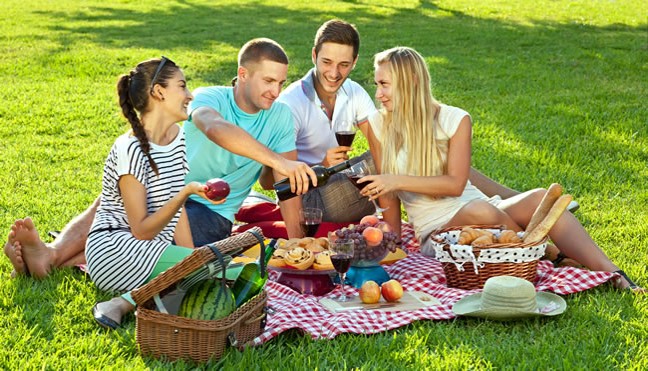 感恩朋友
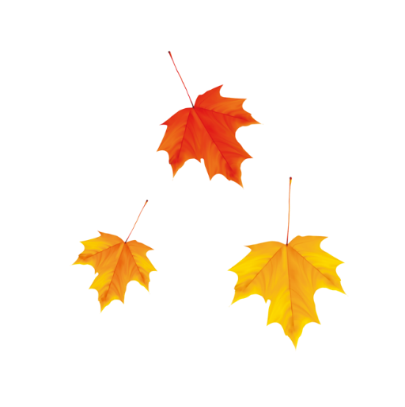 交情深厚，真诚纯朴
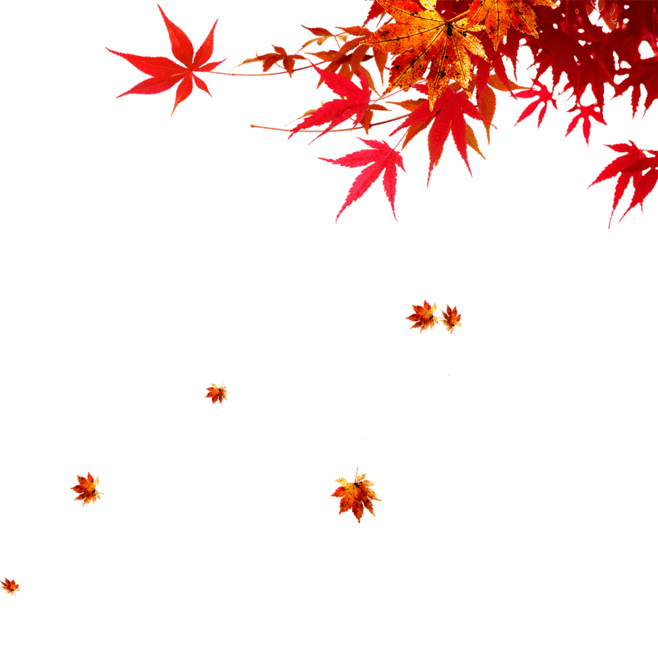 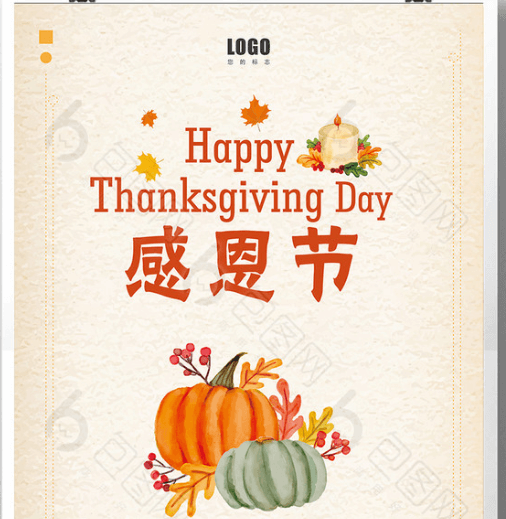 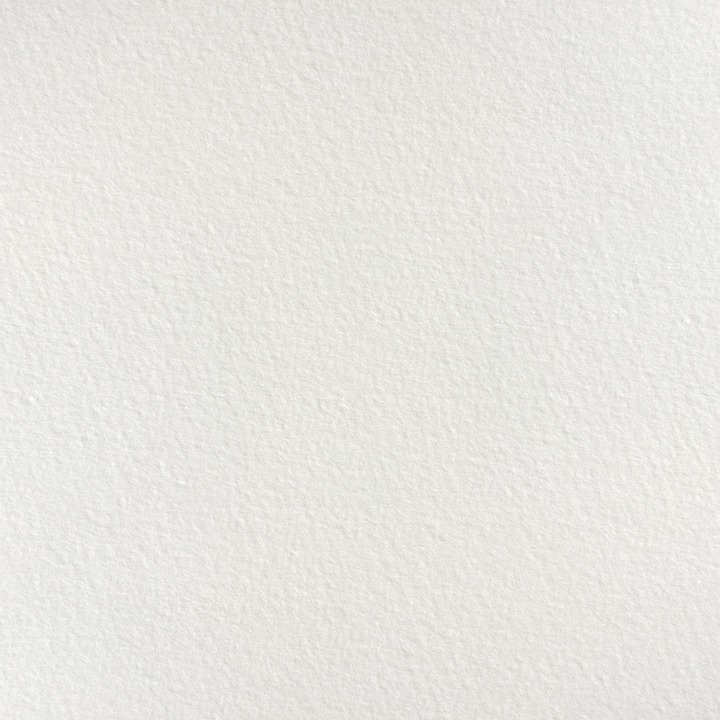 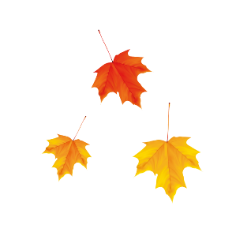 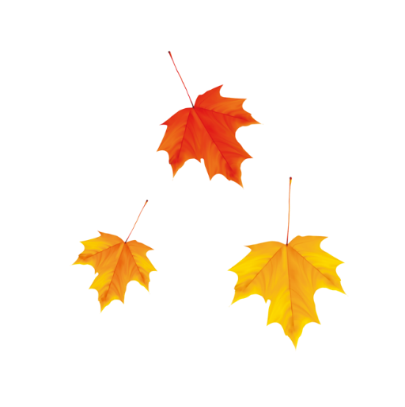 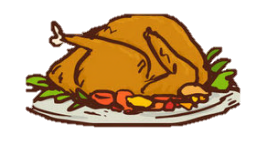 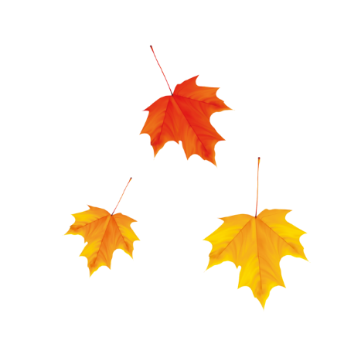 HAPPY  THANKSGIVING  DAY
感谢观看
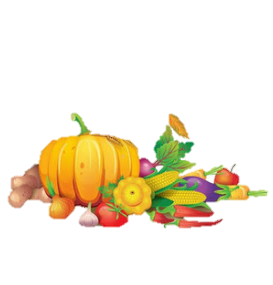 The Gregorian calendar, the fourth Thursday in November, is Thanksgiving (Thanksgiving Day). It was a holiday in the United States and Canada, originally created by the American people
主讲：xiazaii